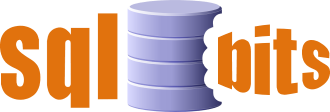 Europe’s Premier  Community 
SQL Server Conference
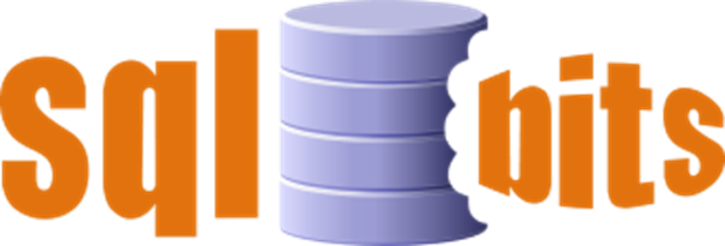 #SQLBITS
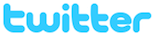 The “Black Art” ofProcessing SSAS Multidimensional Databases
Dr. John TunnicliffeDecision Analytics
Independent BI Architect & Hands-On Developer

Mobile: 07771 818770
john@decision-analytics.co.uk
Agenda
Dimension Processing
Partition Processing
Improving Processing Performance
Implementation Options
AMO and XMLA etc.
Do’s and Don’ts
Implementation Details:SSAS Object Model
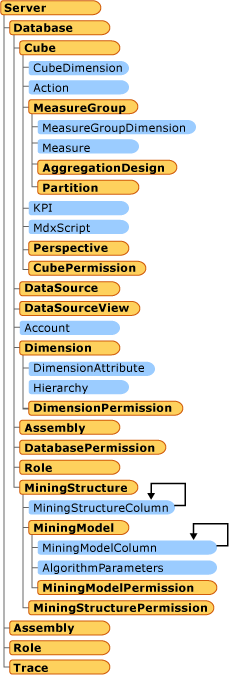 “Processing” loads data
Builds indexes and aggregations

Objects to Process Include
Database
Dimension
Cube
Measure Group
Partition

Exposed via AMO
Relational Database Issues
Relational data integrity is key
Foreign key relationships offer tremendous benefits!
Ignore the “performance overhead” critics 
Perform inserts, not updates, so no re-writing of clustered indexes
Do not attempt to impose data integrity during cube processing

MUST be able to identify
New dimensional members
New fact rows
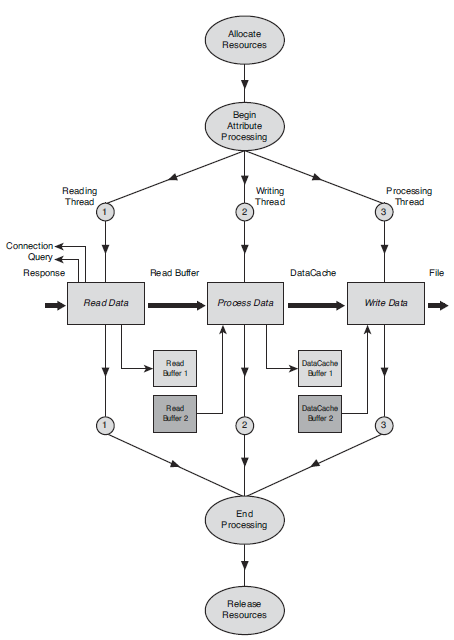 Dimension Processing:Four Main Phases
Attribute Processing
Read data from relational
Process data
Generate DataIDs
Write data
Analyse & Compress
Build Hierarchies
Sort members
Build Decoding Tables
Build Indexes
Dimension Processing Options
ProcessFull – best avoided
Drops data in all related partitions
ProcessUpdate
Compares dimensional data with results of 
If relationships change, will drop indexes on related partitions 
Follow with ProcessIndexes or set ProcessAffectedObjects flag
Will find processing takes a long time – more than ProcessFull !!!
ProcessAdd – best practice
Have to build XMLA or use AMO
SQL query to return only new members
Set error configuration KeyDuplicate=IgnoreError
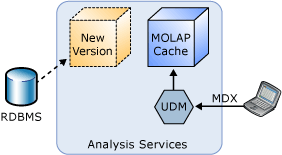 Dimension Processing:Attribute Processing Order
Attribute processing order determined by relationships
Relationships can be defined as rigid (unchanging) or flexible
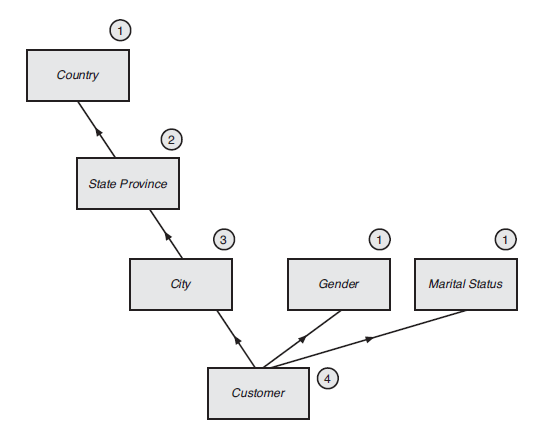 No relationships = least efficient processing
Dimension Processing:Flexible vs. Rigid Relationships
Rigid = unchanging
Issue: dimension processing can fail if SQL query returns unexpected results
Flexible = open to change
Issue: ProcessUpdate on dimension invalidates indexes for all associated partitions – if relationship changed
Therefore requires ProcessIndex (or ProcessRelatedObjects=true) which increases overall processing time
Why Partition?
Divide measure groups into physical storage groups
Enhance query performance
Improve processing performance
Facilitate data management
Enhanced Query Performance:Partition Elimination
Only partitions containing relevant data are queried
Other partitions eliminated based on partition slice

Auto-Slice
SSAS sets auto-slice based on DataIDs found during processing
However, if DataIDs cover range, auto-slice can have unpredictable results
Manual slice – must set for ROLAP
MDX tuple defining content of partition
Directly related to partitioning strategy
Partition Strategy: Partition Size
200MB to 3GB range (approx. 4 to 50 million rows)
Query performance not impacted by size
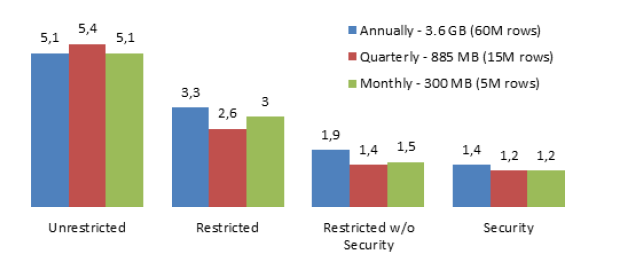 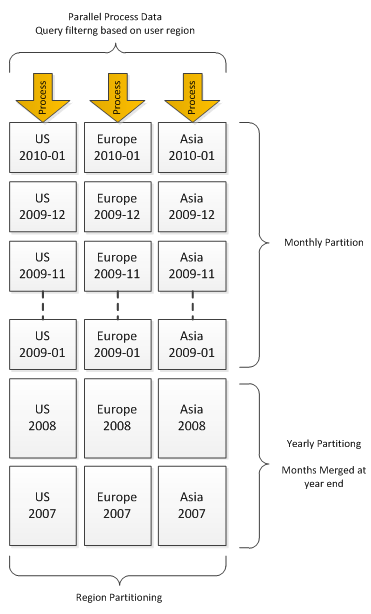 Partition Strategy:Partitioning Criteria
Partition by Date
Matrix Partitioning
By date and some other factor

Relational  Database
Reflect OLAP partitioning
Partition by date and clustered index on other factor

Keep #partitions in low thousands
As increases cube metadata overhead
Partition Strategy:Partition Storage Modes
MOLAP
Proactive Caching
Trace Events
Scheduled Polling
Client Initiated
Process via external application
HOLAP
Builds indexes and aggregations
ROLAP
Data read directly from source database
Issue: Query cache can become ‘stale’
MOLAP Proactive Caching Options:Three notification mechanisms
Trace events
SQL Server raises notification events on a per-transaction basis
Issue: requires MsSqlServerOlapService to run as system admin 
Scheduled Polling
Can rebuild or incrementally update the cache
Queries database to check if data has changed
Issue: “cache thrash” caused by incorrect settings
Client Initiated 
Send a NotifyTableChange XMLA command to SSAS


General issue: does not create new partitions
Partition Strategy: ROLAP + MOLAP
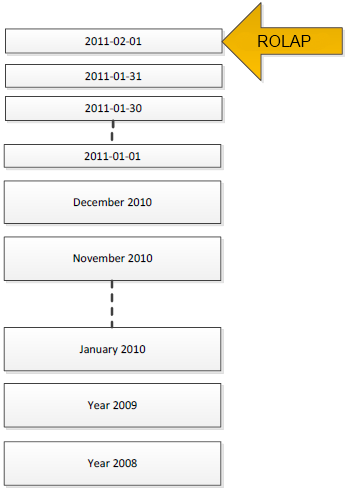 ROLAP 
frequently updated current data

MOLAP 
historical data
Partition Strategy: ROLAP Considerations
MUST set a partition slice
Avoid measures with nullable fields
Avoid many-to-many dimensions
Avoid parent-child dimensions
Don’t use ROLAP dimensions
Use direct table bindings
Avoid JOINs in the query
Use separate table for each cube partition
reading partitioned table does not work
Partition Strategy:Partition Processing Options
ProcessFull
Clears existing data and reloads
Partition swapped in once fully processed
Best practice – use ProcessData + ProcessIndexes
ProcessAdd
Incrementally update a partition
SQL query to return new rows only
SSAS actually creates new partitioncontaining only new rows and merges new partition with old
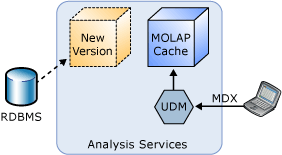 During processing, key/value pairs for all dimensions loaded into memory
Large dimensions can cause SSAS to process in multiple passes
Partition Strategy:Handling Inserts, Updates and Deletes
ProcessFull – caters for them all

Handling Inserts with ProcessAdd
SQL query that adds new rows
Handling Updates with ProcessAdd
SQL query that negates old rows and adds new rows
Handling Deletes with ProcessAdd
SQL query that negates old rows
SSAS Locking Issues
Queries compete with processing for locks
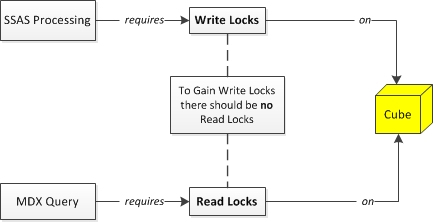 Improving Processing Performance:Dimensions
Delete extraneous attributes
Design cascading user hierarchies 
add attribute relationships
Disable ordering on dimensional attributes
AttributeHierarchyOrdered=false
Turn off attribute hierarchy (i.e. make a property)
AttributeHierarchyEnabled=false
Especially for attributes provided for sorting
Remove bit-map indexes on high-cardinality attributes
AttributeHierarchyOptimized=NotOptimized
Improving Processing Performance:Dimensions
Check if ByTable processing improves performance
ProcessingGroup=ByTable
Must set error config so KeyDuplicate=IgnoreError
If dimension derived from multiple tables, MUST use a view
Optimise SQL source queries
Use a view
Use NOLOCK hint in the view
Remove JOINs
Build indexes
Plus numerous other techniques….
Improving Processing Performance:Use efficient data types
Surrogate keys use integers (tinyint, smallint, int, bigint)
Hold dates as integers in format yyyyMMdd
Integer measures use integers (tinyint, smallint, int, bigint)
Numeric measures use smallmoney, money, real, float
Note that decimal and vardecimal require more CPU power to process than money and float types
Money data types are more efficient for SSIS to load into table as not converted into strings
Improving Processing Performance:Partition Processing
Processing each partition uses 2 CPUs
So add more CPUs to process more partitions in parallel !!

Parallel process partitions from the same measure group
Serialize partition processing from different measure groups

Typical throughput – into one partition
50k records per second = good
100k records per second = optimized
Improving Processing Performance:Front-End Servers
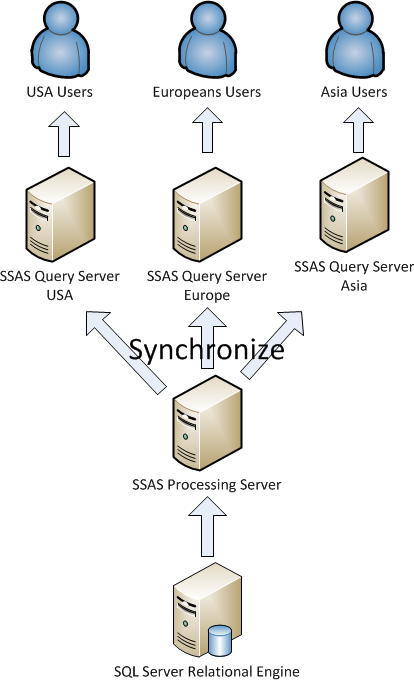 Multiple front-end SSAS query servers
Takes query load off processing server
Reduces locking conflicts

Dedicated SSAS processing server

Synchronize using
XMLA Synchronize 
RoboCopy etc.
Improving Processing Performance:Infrastructure
Increase network bandwidth
Bigger pipes
Use jumbo frames
Set packet size to 32767 bytes 
Increase number of database connections
multiple dimensions or partitions can be processed in parallel
Warning: too many can swamp database

Co-host SQL Server relational and SSAS
Can then set database connection to use in-memory transfer
Implementation Details:Implementation Options
XMLA Scripts
SQL Server Management Studio (SSMS)
SQL Server Agent Job
Ascmd command-line utility
SSIS Analysis Services Execute DDL Task
SSIS Analysis Services Processing Task
C# script task in SSIS using AMO and XMLA
C# using AMO and XMLA
PowerShell using AMO and XMLA
Implementation Details:Processing using AMO
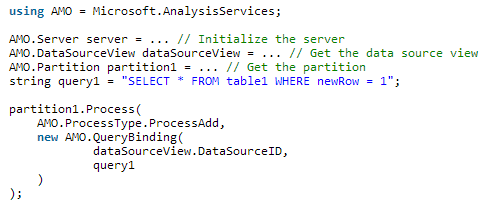 Implementation Details:Log Warnings and Errors
Parallel Execution
oServer.CaptureXml = true;
… processing commands …
oServer.CaptureXml = false;
XmlaResultCollection oResults = oServer.ExecuteCaptureLog(true, true, false);
// Log warning and error messages
foreach (AMO.XmlaResult oResult in oResults) 
{
	foreach (AMO.XmlaMessage oMessage in oResult.Messages) 
   {
    	LogMsg(oMessage.GetType().Name, oMessage.Source, oMessage.Description);
	}
}
Implementation Details: XMLA Batch Command
<Batch Transaction="Boolean" ProcessAffectedObjects="Boolean">
    <Bindings>...</Bindings>
    <DataSource>...</DataSource>
    <DataSourceView>...</DataSourceView>
    <ErrorConfiguration>...</ErrorConfiguration>
    <Parallel> 
		<!-- One or more XMLA Process commands -->
	 </Parallel>
  </Batch>
Implementation Details:Setting Error Configuration
Can set Error Configuration during design
OLAP database, Dimension, Cube, Measure Group, Partition
Overridden by Error Configuration in process command
Set KeyErrorLogFile
Writes errors to file in log folder when no path specified
Logging errors is costly
Log errors during design, not production
Stop logging key errors after finite number recorded

Takes time for other threads to notice error
Implementation Details:Processing Status Tables
Create a set of tables to hold cube processing metadata
Last updated timestamp for each:
Dimension
Partition 
Table structure needs to support
Multiple OLAP servers with multiple OLAP databases
Multiple cubes in each database
Multiple dimensions 
Multiple partitions in multiple measure groups
Record both ID and Name of OLAP objects
Implementation Details:Incremental Dimension Processing
For each dimension, compare timestamps cube to SQL 
If dimension needs updating then
Alter SQL query where clause
Generate own XMLA with out-of-line binding
Perform ProcessAdd on the Dimension
Implementation Details: Design Template and Dev Partitions
During development need to deploy on regular basis
So create two partitions in each measure group
Template partition used as template for new partitions
Aggregation Design 
Disabled by adding “WHERE 1=0”
Dev partition used for ‘quick’ deployment
WHERE clause changed to return small data set
C# code checks for presence of dev partition 
Avoids overlap
Do
Base cube on views
Match relational and cube partitioning
Set the partition slice for ROLAP partitions
Ignore Visual Studio warning that partition size should not exceed 20 million rows
Don’t
Use ROLAP dimensions
Use HOLAP partitions
Use LasyAggregrations on fast changing cubes
Issue processing commands in from multiple processes running in parallel (i.e. multi-threaded ETL)
SSAS database locks will cause some threads to error
SSAS is entirely multi-threaded and uses sophisticated algorithms to work out how best to optimise parallel execution using its own processing dependency list
Review
Dimension Processing
Partition Processing
Improving Processing Performance
Implementation Options
AMO and XMLA etc.
Do’s and Don’ts
The “Black Art” ofProcessing SSAS Multidimensional Databases
Dr. John TunnicliffeDecision Analytics
Independent BI Architect & Hands-On Developer

Mobile: 07771 818770
john@decision-analytics.co.uk